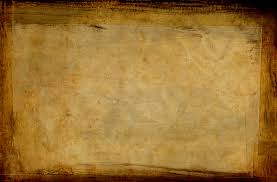 Hitler, the League of Nations and Appeasement
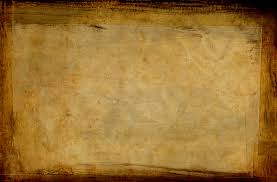 Dictator, 1933-1939
After the fire in the Reichstag, Hitler and the Nazis were able to poll 43% of the vote and together with other Nationalist and Centre parties were able to pass the Enabling Act, giving Hitler dictatorial powers.
Soon all non-Nazis parties, organizations, and unions ceased to exist.
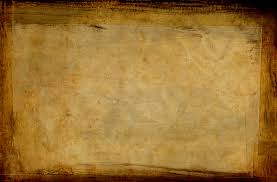 Policy
Hitler’s primary objectives:
Economic development
Lebensraum – living space for the German people
Anti-Semitism
Resist the Treaty of Versailles
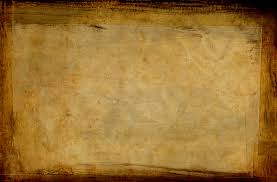 Economic Development
The new Nazis government saw a dramatic drop in unemployment
Creation of the Autobahn system
Establishment of companies like Volkswagan
Period between 1933 and 1939 are known as the ‘economic miracle’
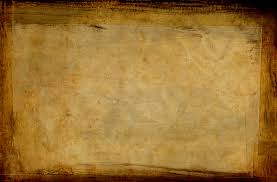 Autobahn – myth or reality
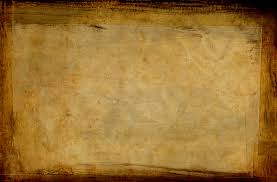 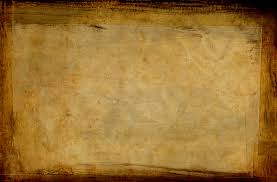 Statistics no longer included women
Work or concentration camp
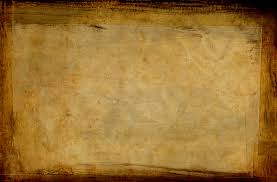 The KdF worked out that each worker had 3,740 hours per year free for leisure activities – which were organized by the state
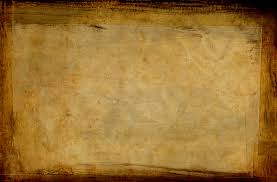 Anti-Semitism
In Mein Kampf, Hitler outlined his belief that the Jews needed to be removed from German society
Nuremberg Laws, 1935:
Swaztika flag became official German flag
Political and civil rights extended only to those classified as being of “German or related  blood”
Marriage between Jews and Germans forbidden.  Existing marriages that violated the law were annulled.  Jews forbidden from employing female Germans under the age of 45.
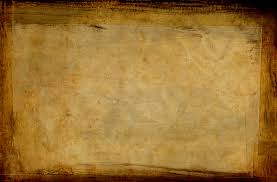 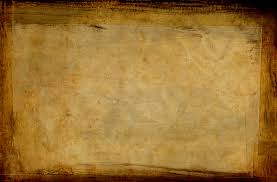 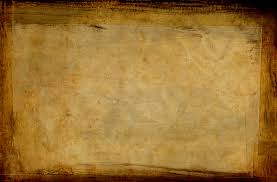 Kristallnacht
Pogrom (Russian) – refers to violent attacks against Jews
 Instigated after the shooting of the German diplomat in Paris (Ernst vom Rath) by a Jewish student
Hitler and Goebbels instructed Stormtroopers and police to agitate the people and stir up violence.  It was meant to look spontaneous.
More than 1,000 synagogues and 7,500 Jewish businesses were destroyed across Germany and Austria
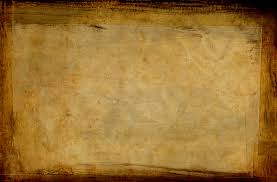 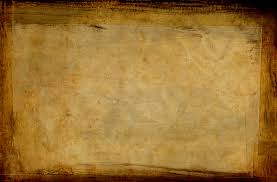 Treaty of Versailles
In 1935, Hitler announced that he would rearm Germany in violation of the Treaty of Versailles.
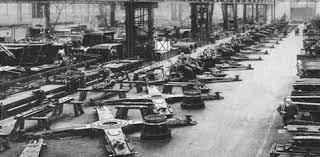 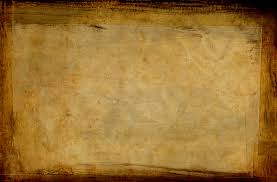 Lebensraum
Hitler wanted to rearm Germany so that he could realize his dream of expanding the land of the German people.
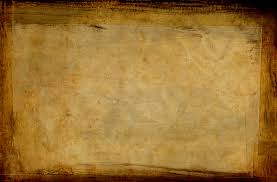 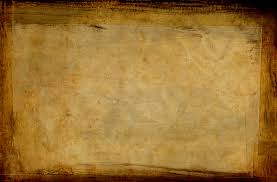 Appeasement
The League of Nations, created after WW1, was supposed to stop a future world war through negotiation.
It lacked the backing of the USA and had no military to enforce its actions.
In 1931 Japan invaded Manchuria and then launched a full scale invasion of China.  The League condemned Japanese aggressions but was ignored.
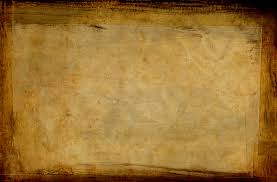 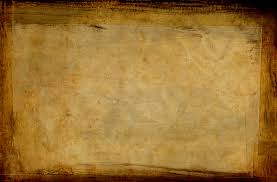 Rearmament of the Rhineland
Hitler’s foreign policy consisted of him asking for seemingly small concessions and then threatening war if they were not met.
In 1936 he rearmed the Rhineland in violation of the Treaty of Versailles.
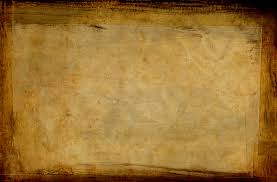 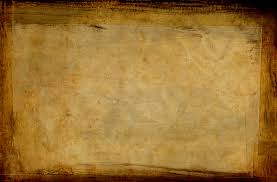 Anschluss – ‘union’
In 1934 Austrian and German Nazis attempted a coup in Austria but it failed.
In 1938 the Germany army walked into Austria unopposed and Hitler declared the annexation of Austria into Germany.
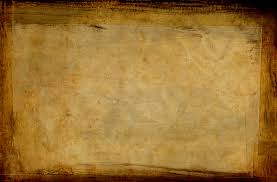 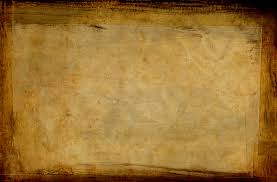 Munich Agreement
Germans living in the Sudetenland wanted to be brought into Germany
Hitler threatened invasion
British Prime Minister Neville Chamberlain met with Hitler and they signed  the Munich Agreement, giving Germany the Sudetenland but avoiding war.
Chamberlain would return to Britain and declare he had achieved “peace in our time.”
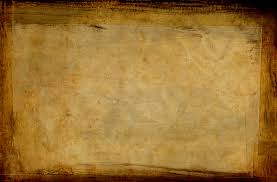 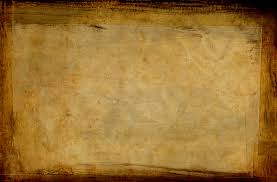 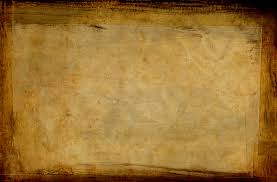 Appeasement
In 1939 Hitler moved troops into Czechoslovakia, annexing the entire nation into the German Empire.
Appeasement was quickly revealed to be a failure.